Route Trax – FleetRoute Trax – Web reports (TMC)
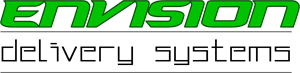 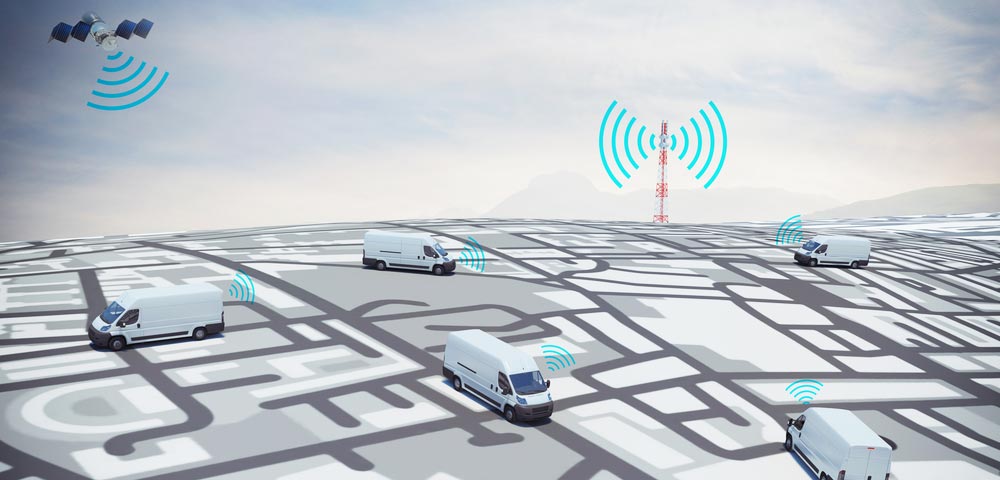 Sit Dolor Amet
Route Trax - Fleet
Fleet Management for your carriers 
Incorporating a real-time 4G LTE IoT (Internet of Things) personal GPS asset tracking device 
Synced with an online portal where managers can view each carrier’s breadcrumb trail 
Date & time of breadcrumb and driving speed of the carrier
Web Based GPS Portal
Can watch carrier in real-time
Multiple routes for carriers
Works in conjunction and syncs with our Route Trax - TMC and Route Trax - Home Delivery products
Verifies deliveries with a timestamp down to the minute that the delivery was made.
Carriers can maintain their privacy in off hours with the built-in on/off switch.
Route Trax – Fleet GPS Device
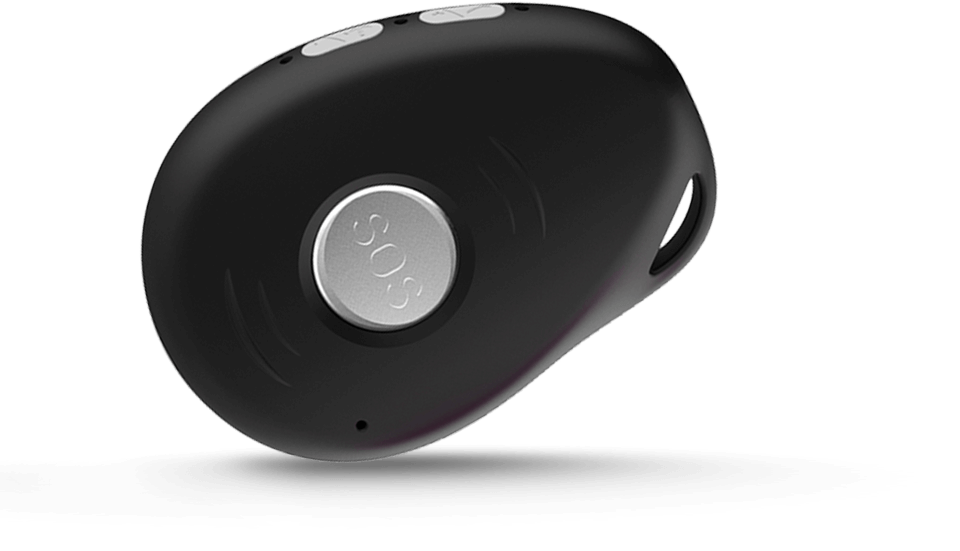 Example Routes with gps trails
Samples taken from the Route Trax - Fleet web portal.
Large Route GPS Trail
Multiple Route GPS Trail
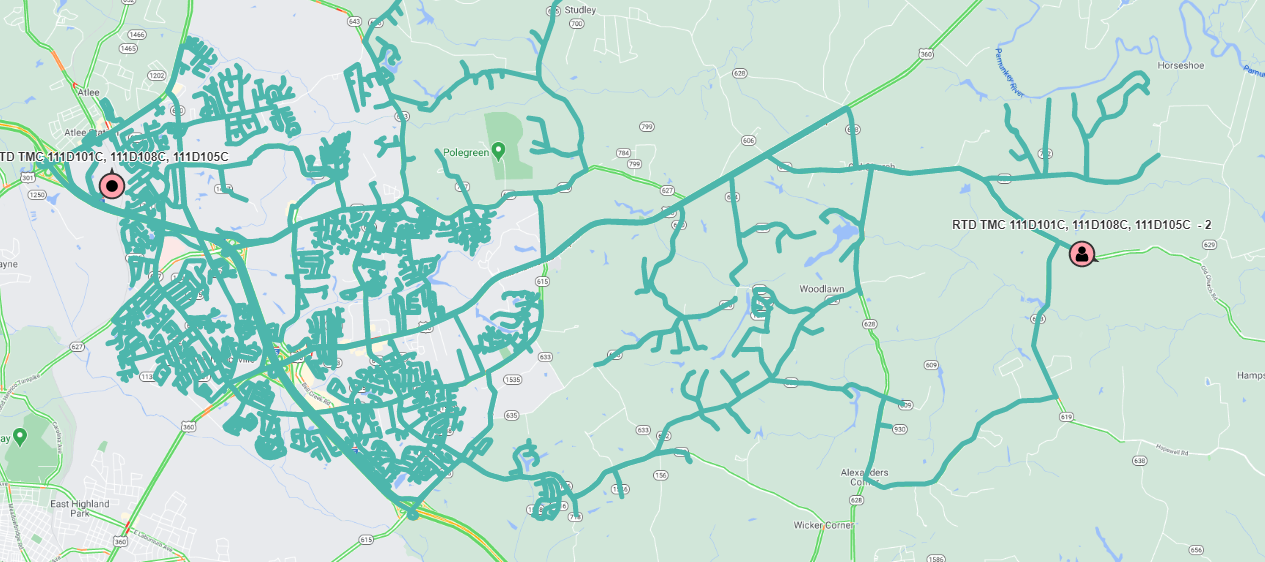 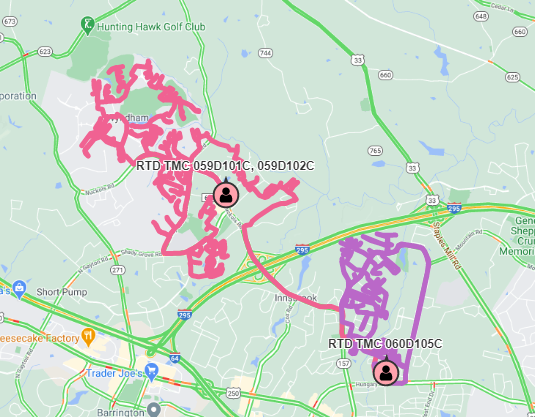 Breadcrumbs
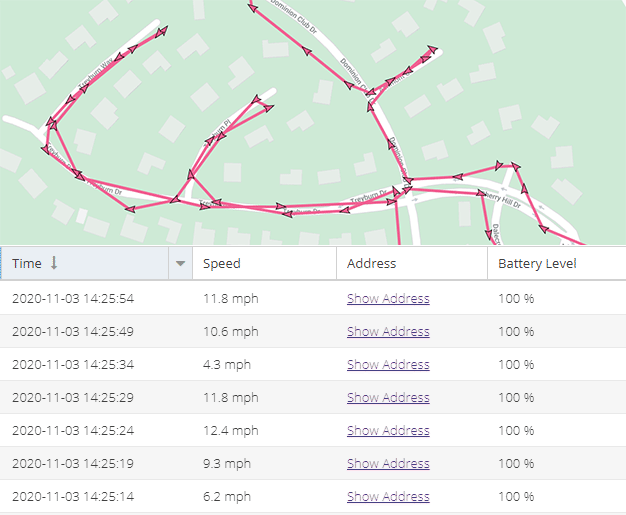 Interactive arrows spread across the GPS trail. Each arrow represents the location of a carrier at a specific time. Managers can click on each arrow in the Route Trax – Fleet web portal to view location information.
Captured every 5 seconds:
Date & Time
Current speed
Address on demand
Route Trax – Web Reports (TMC)
Web based reporting portal 
Calendar display of verified deliveries
Calendar display of non-verified deliveries
Non-verified Google Maps with GPS Trail
Available reports
Delivery Times by Carrier
Routes Delivered by District
Verified by Carrier
No Delivery by Carrier
Verified Rollup by District
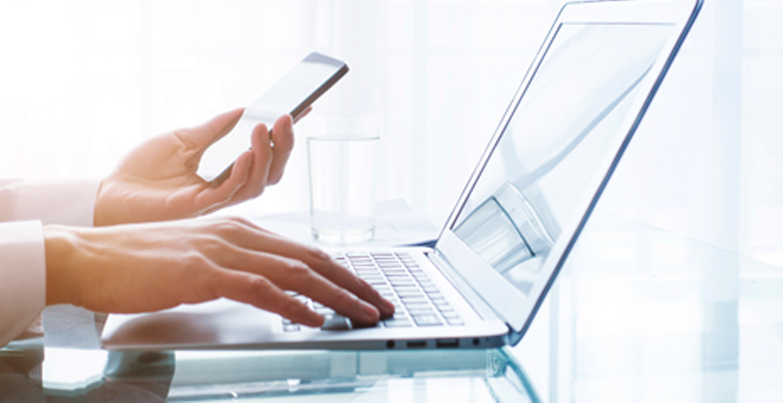 Verified deliveries by delivery day
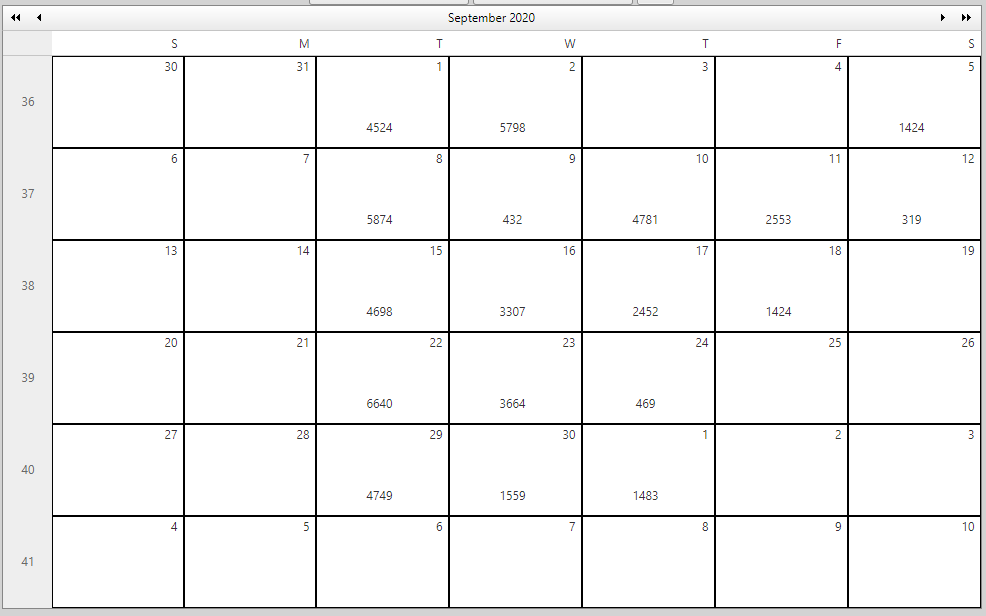 Non-Verified deliveries by CARRIER
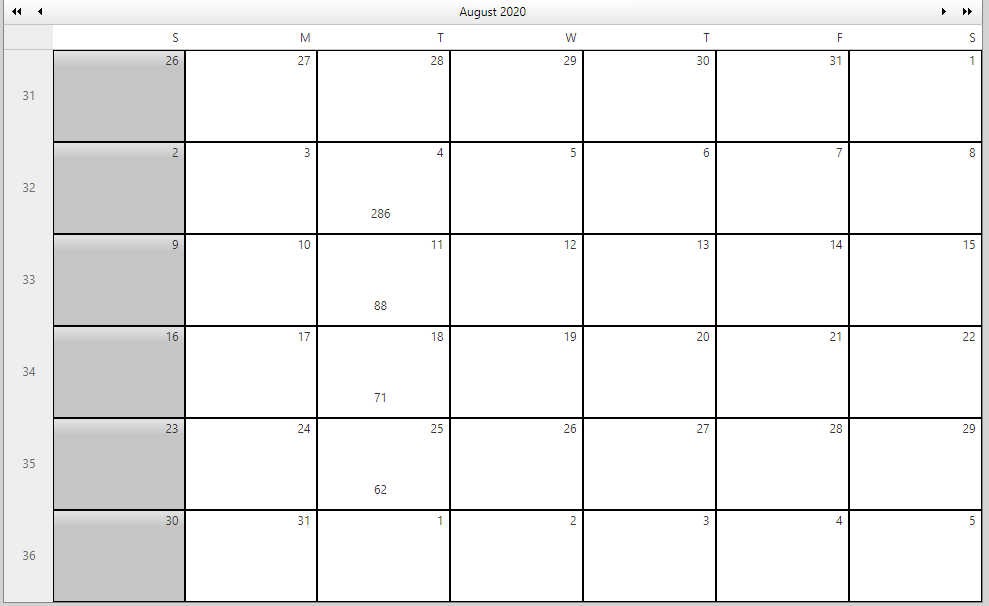 map with GPS Trail showing Non-Verified locations
Drill Down Route View with GPS Trail
Full Route View with GPS Trail
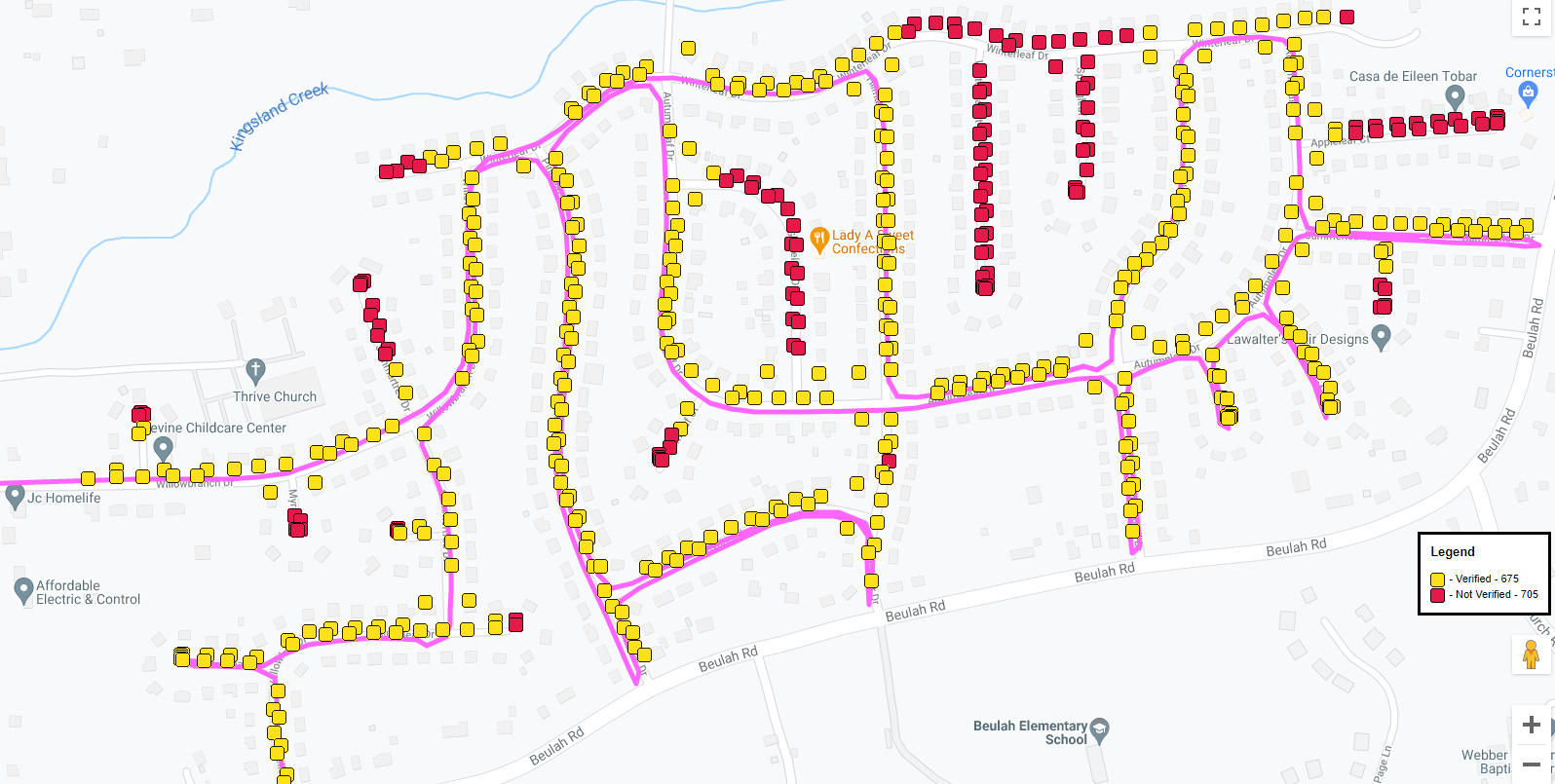 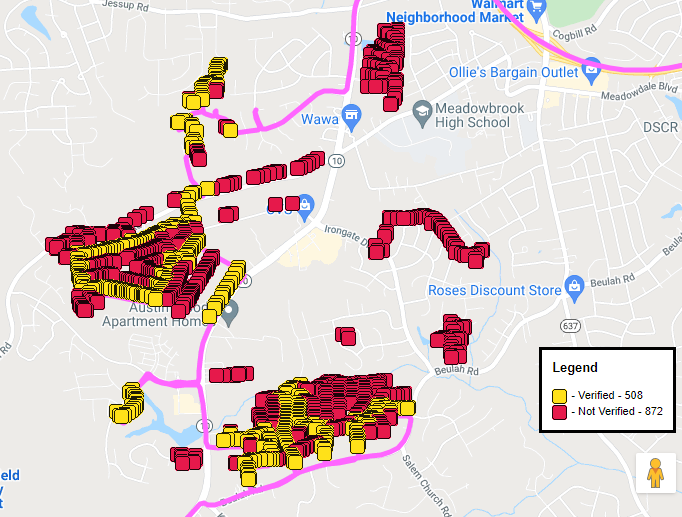 Routes delivered by district Report
Verified by carrier Report
No delivery by carrier report
Verified rollup by district report
Route Trax - Fleet
James Vaught
President & CTO
jvaught@envisiondelivery.com
http://envisiondelivery.com
(214) 493-3418
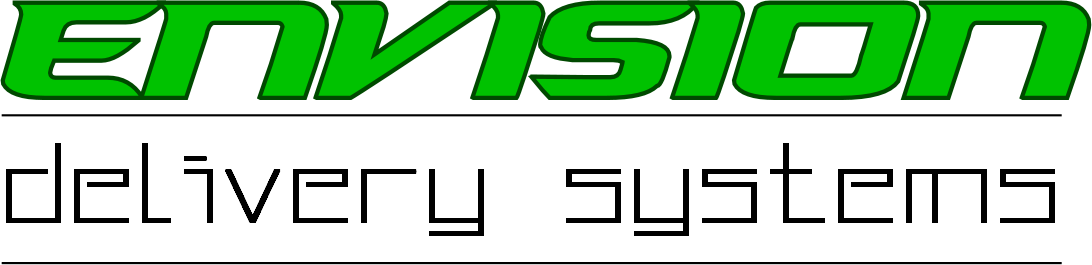 Providing Last Mile
Delivery Verification and Route Optimization
for TMC, Home Delivery and Single Copy